The slides used in this presentation are intended to be used in an event with verbal elaboration by a knowledgeable presenter. These slides highlight key U.S. product safety requirements for discussion. The text is not a comprehensive statement of legal requirements or policy and should not be relied upon for that purpose. Moreover, with the passage of time, the slides may not reflect the latest information. You should consult official versions of U.S. statutes and regulations, as well as published CPSC guidance when making decisions that could affect the safety and compliance of products entering U.S. commerce. Note that reference materials are listed at the end of the presentation.
Video: Welcome to the 2021 CPSC Podcast Series - Overview of Consumer Safety and Micromobility Devices
Podcast Series 2021

Overview of Consumer Safety and Micromobility Devices
This presentation was prepared by CPSC Staff. It has not been reviewed or approved by the Commission and may not reflect its views.
Biographies
Sylvia Chen
U.S. Consumer Product Safety Commission
Program Manager for East Asia and Pacific 
Office of International Programs
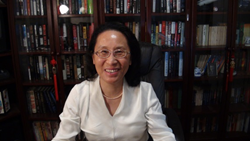 Sylvia Chen is responsible for managing the Commission’s bilateral and multilateral programs related to consumer product safety in Australia, Japan, Korea, Taiwan, and New Zealand. She also supports the CPSC’s work with China. Since she joined the CPSC in 2008, Sylvia has been working with product safety regulators, industry organizations, manufacturers, exporters, buyers, and other sourcing professionals to provide them with guidance and technical support in understanding U.S. requirements, in particular, the latest requirements for consumer products. To that end, she has organized or coordinated many of the agency’s international education and outreach activities.    
 
Sylvia has a Bachelor of Arts degree in English and American Literature from Peking University. In 1991, she graduated from The Ohio State University with a Master’s degree in East Asian Studies.
The US CPSC is the federal government agency charged with protecting the public from unreasonable risks of injury or death associated with the use of consumer products under the agency's jurisdiction.
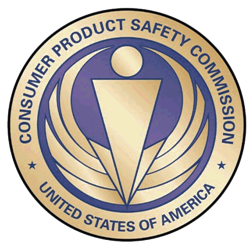 $1 Trillion
Deaths, injuries, and property damage from consumer product incidents cost the nation more than $1 trillion annually.1
1  https://www.cpsc.gov/s3fs-public/FY2019PBR.pdf
CPSC is committed to protecting consumers from products that pose a fire, electrical, chemical, biological, or mechanical hazard.   

CPSC's work to improve the safety of the more than 15,000 types of consumer products in its jurisdiction  - such as toys, cribs, power tools, cigarette lighters, textiles, and  household chemicals – has contributed to a  decline in the rate of deaths and injuries associated with consumer products over the past 40 years.
CPSC’s Podcast Series 2021
“Questions on this Presentation? Send an email to CPSCinChina@cpsc.gov”
Overview of Consumer Safety 
and Micromobility Devices
What Is Micromobility?
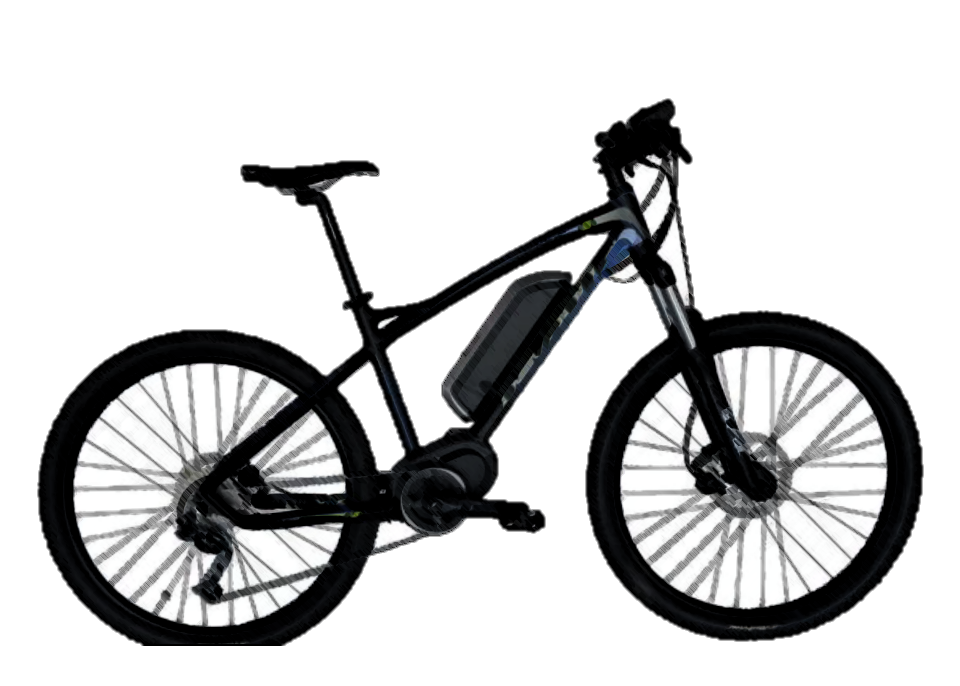 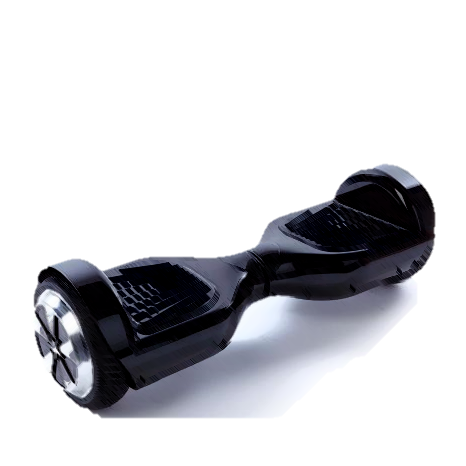 “Personal Transportation”
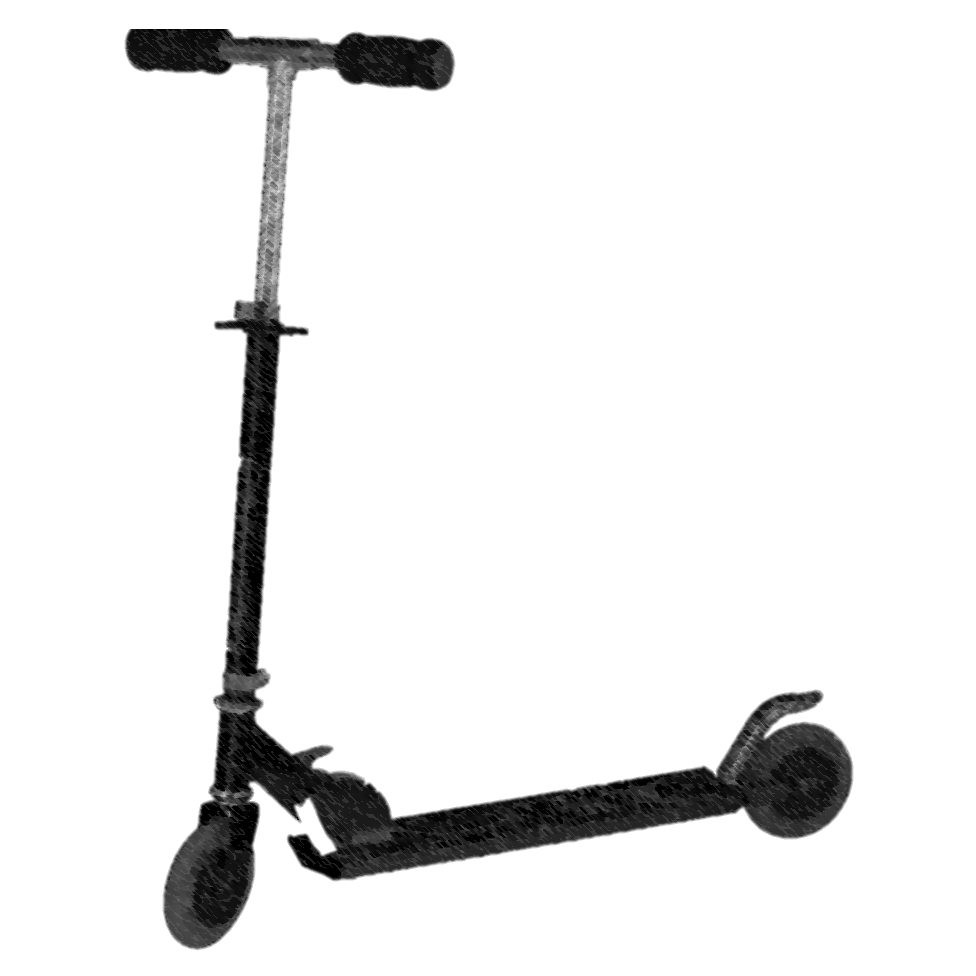 “Last Mile Commuting Solution”
“Low Speed”
“Accessible”
“Small Form Factor”
“Convenient”
Micromobility and Consumer Safety
Products
E-scooters
E-bicycles
Hoverboards
Electrically powered
Consumer-owned or “ride-share” fleet
Generally, 32 kph / 20 mph speeds or lower
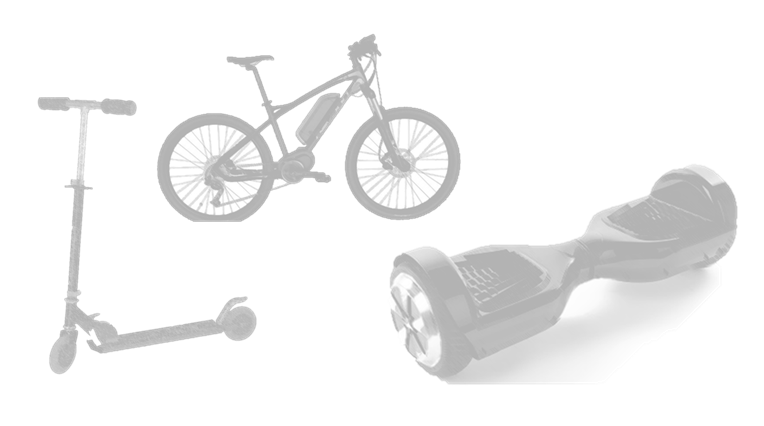 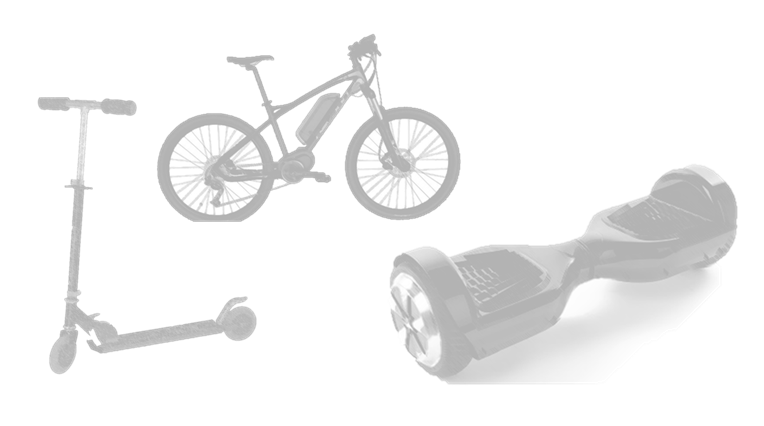 Micromobility Data
NEISS Data Review:

Database of reports from statistically-significant selection of emergency departments in U.S.

Product search codes and parameters: 

E-scooter : 5042  
“Electric scooter”, “e-scooter”, “stand up scooter”, “standup scooter”, relevant e-scooter brands, etc. 

Hoverboard: 5042 
“Self-balancing scooter”, “hoverboard” and other variant spellings and any known brands

E-bike: 3215 
“Electric bike”, “power (assisted) bicycle”, “motorized bike”, other variant spellings and known brands, etc.
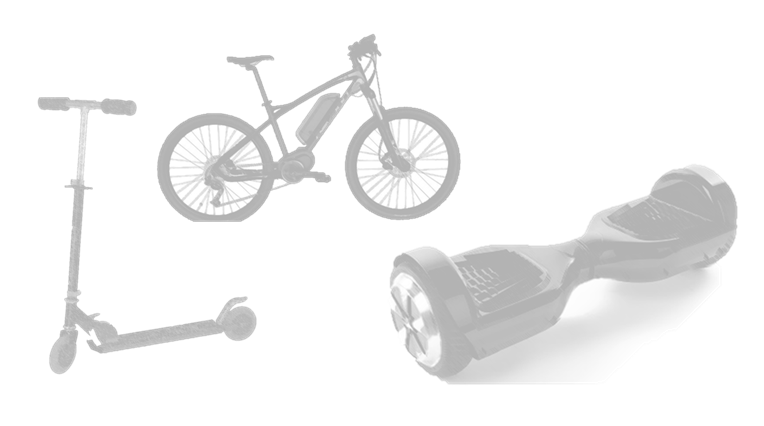 Micromobility Data
Annual Report
Based on NEISS data and reports that occurred between 2017 and 2019
Estimated Micromobility -Related Emergency Department Visits in USA
IDI Review:
More comprehensive look at how incidents were happening 
Completed 140 follow-up IDIs related to micromobility products 
Hazards Identified:
E-scooter 
Brake problems
Unexpected power losses
Fire hazards
Hoverboard
Fire hazards
Other electrical hazards 
E-bike
Brake problems
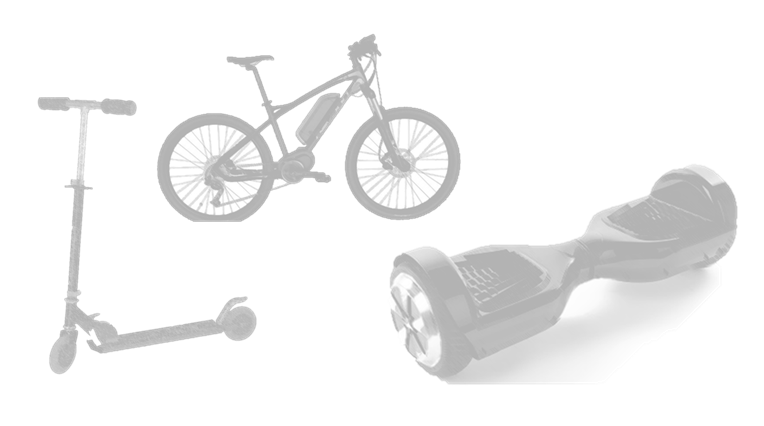 Micromobility Data
Annual Report
Based on reports of incidents in CPSRMS that occurred between 2017 and 2019
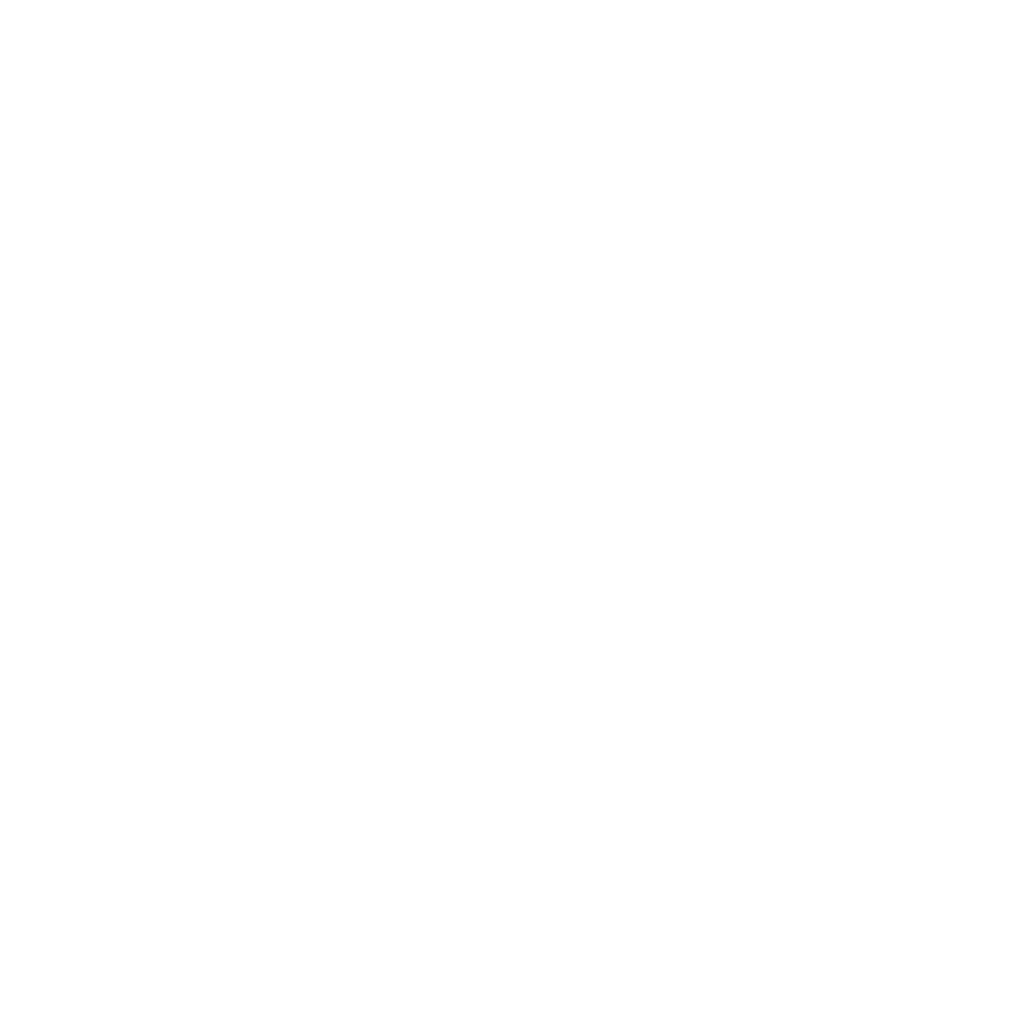 How can we enhance micromobility  safety for consumers?
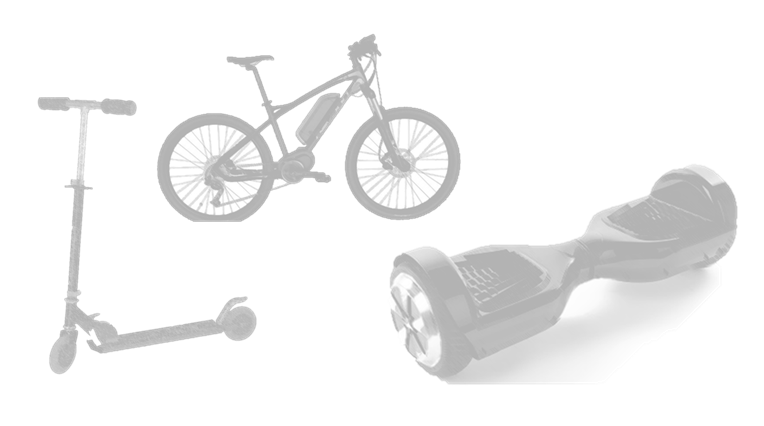 Micromobility Requirements and Guidance
Requirements and Guidance: E-Scooter and Hoverboard
ASTM Subcommittee F15.58 
Powered Scooters & Skateboards

ASTM F2641-15
Standard for Consumer Safety Specification for Recreational Powered Scooters and Pocket Bikes
ASTM F2642-15
Standard Consumer Safety Specification for Safety Instructions and Labeling for Recreational Powered Scooters and Pocket Bikes

ASTM WK70724 
Draft Standard for Commercial Electric Powered Scooters for Adults

ANSI/CAN/UL 2272:2016
Electrical Systems for Personal E-Mobility Devices
Requirements and Guidance: Hoverboards
ASTM WK57360

Draft Standard for Consumer Safety Specification for Self-Balancing Scooters (Hoverboards)
Requirements and Guidance: E-Bikes
CPSC 
16 CFR Part 1512 Requirements For Bicycles
General Certificate of Conformity (GCC)

ANSI/CAN/UL 2849:2020
Standard for Safety Electrical Systems for e-Bikes

Various other industry consensus standards, depending on design 
Example: ASTM F2711 Standard Test Method for Bicycle Frames)
Requirements and Guidance: General for Micromobility
SAE J3194
Taxonomy & Classification of Powered Micromobility Vehicles

SAE J3230
Kinematic Performance Metrics for Powered Micromobility Vehicles
Requirements and Guidance: Children’s Micromobility Products
E-Scooters, Hoverboards, E-Bikes (ages 12 and under)
Children’s Product Certificate (CPC)
Third Party Testing by a CPSC-accepted Laboratory
Tracking Information
Lead Content Testing
Lead in Paint and Surface Coatings Testing
Small Parts Testing and Small Parts Labeling

E-Bikes
16 CFR Part 1512 Requirements For Bicycles
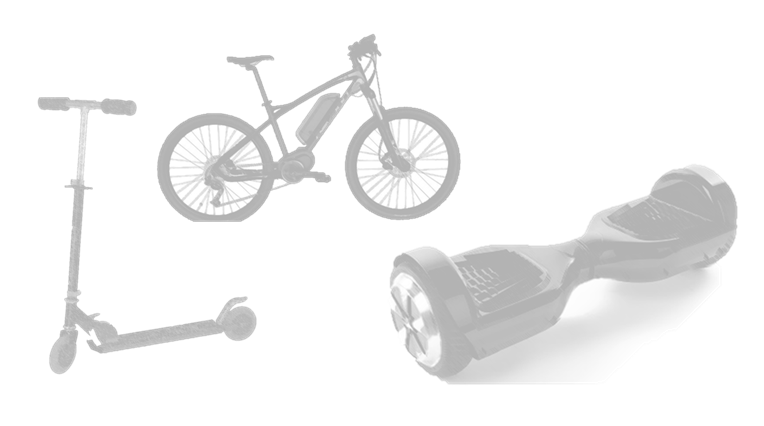 CPSC Education and Outreach Activities
Education: Consumer Outreach
Information and Education Campaign
E-scooter Press Release (September 2020)
E-scooter safe riding Public Service Announcement (September 2020)
Hoverboard Safety Alert (February 2018)
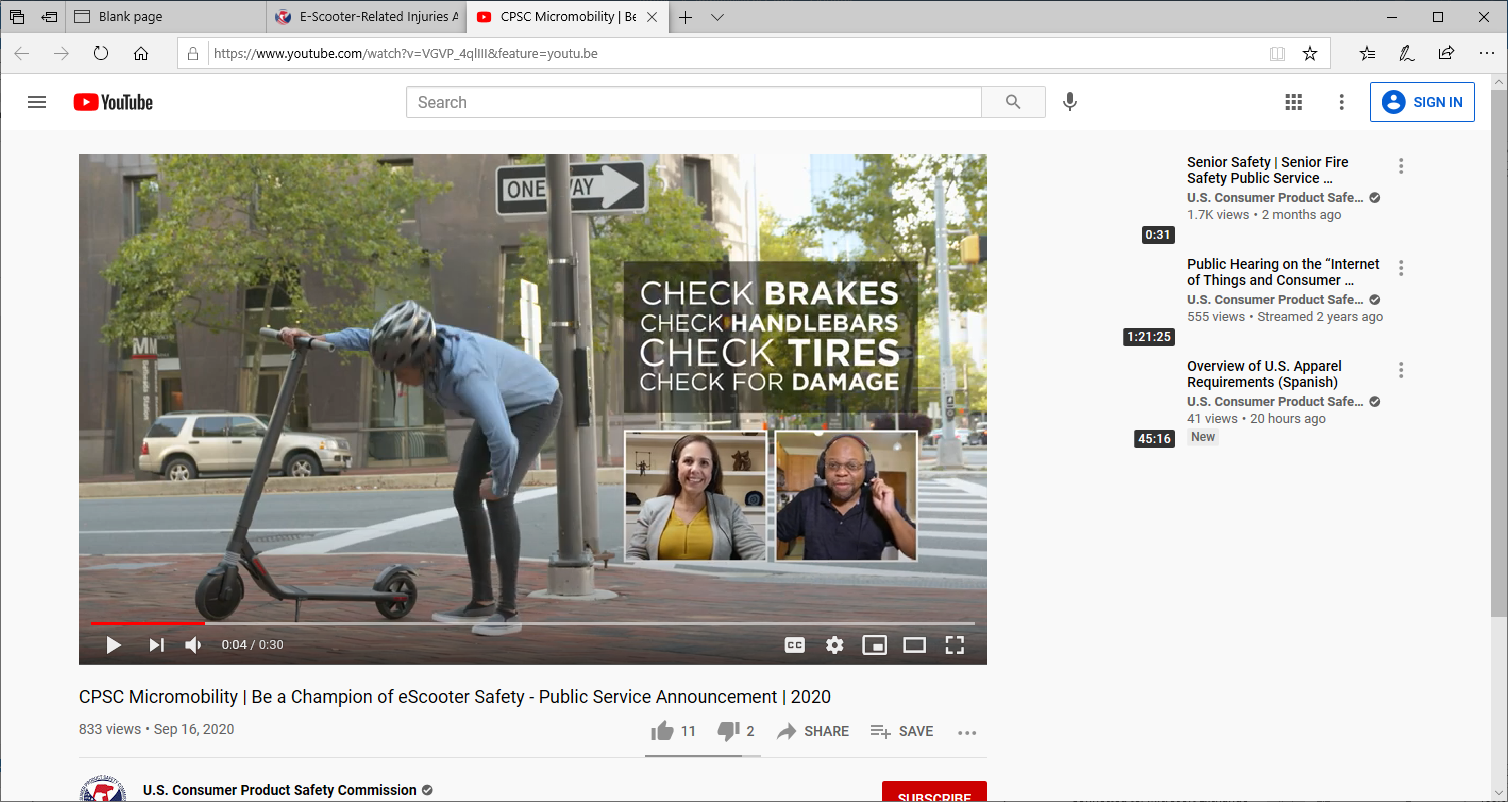 https://www.youtube.com/watch?v=VGVP_4qlIII&feature=youtu.be
Outreach and Data Gathering: CPSC Micromobility Forum
September 15, 2020

Webinar with 200+ participants

Topics:
Injury Data
Industry Consensus Standards
Best Safety Practices for Infrastructure
Micromobility Design and Research
Policy and Consumer Safety
The meeting log is located at: https://www.cpsc.gov/s3fs-public/2020-9-15%20%20Micromobility%20Forum.pdf?6UKlMounWEJXRQvhMQHi_gHakYEXQNsb
Outreach and Data Gathering: CPSC Micromobility Forum
Recommendations to Consumer Product Safety Commission
Continue Activity with Voluntary Consensus Standards
Work with Federal Government Partners 
Build Relationships with Local Governments and Advocacy Groups
Examine Alternate and New Data Sources
Enhancing Micromobility Safety
Questions?
Submit questions in English or Chinese to this podcast:
CPSCinChina@CPSC.GOV
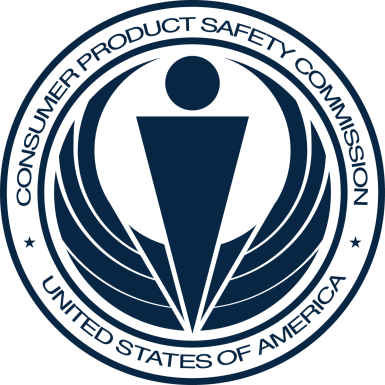 https://www.cpsc.gov/zh-CN/Business--Manufacturing/Business-Education
Chinese Resources at cpsc.gov
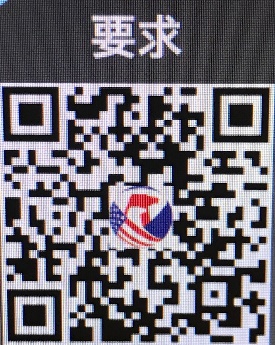 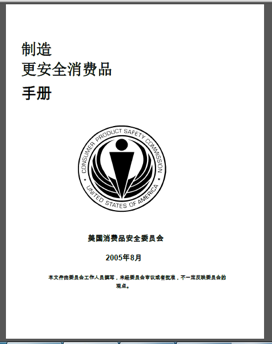 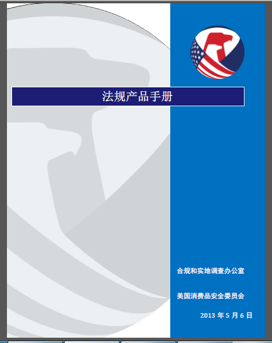 Chinese Resources at cpsc.gov
https://www.cpsc.gov/s3fs-public/HandbookforManufacturingChinese.pdf (中文版本 )

https://www.cpsc.gov/s3fs-public/pdfs/blk_pdf_handbookenglishaug05.pdf (英文版本)
https://www.cpsc.gov/s3fs-public/THE%20REGULATED%20PRODUCT%20HANDBOOK_050613%20CHN%20Final_0.pdf (中文版本 )

https://www.cpsc.gov/s3fs-public/RegulatedProductsHandbook.pdf (英文版本)
Definition of children’s product – 16 CFR Part 1200 
Certificates of conformity – 16 CFR Part 1110
Third-party testing – 16 CFR Parts 1107, 1109, and 1112
Tracking information – 15 USC § 2063(a)(5)
Mandatory reporting requirements – 15 USC §2064
CPSC Business Resources
CPSC-Accepted Laboratories Search Page:
www.cpsc.gov/LabSearch
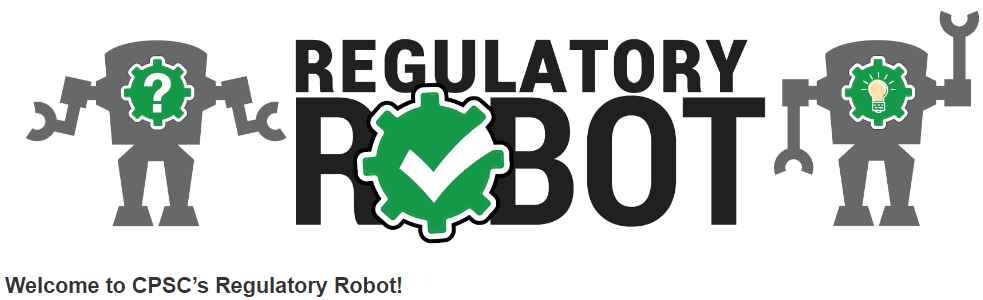 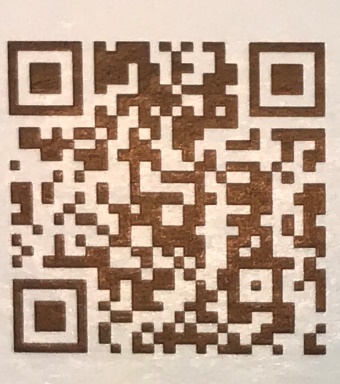 http://business.cpsc.gov 
Online tool designed specifically to help businesses comply with federal consumer product safety requirements.
Asks a series of guided questions, and based on the answers produces a downloadable (PDF) report. 
Provides customized guidance with links to product safety regulations that may apply to the product and important information on labeling, certification and testing requirements.
Regulatory Robot
Regulatory Robot is a tool to help identify which requirements are applicable
Does not list details of requirements
“Safety Concerns Associated with  Micromobility Products,” April 2020
https://cpsc.gov/s3fs-public/Report-on-Micromobility-Products_FINAL-to-Commission.pdf?THHIorYXAZ.KiZnobh1o7.7.lN9nNCLo

“Micromobility Products-Related Deaths, Injuries, and Hazard Patterns: 2017–2019,” September 2020
https://www.cpsc.gov/s3fs-public/Micromobility-Products-Related-Deaths-Injuries-and-Hazard-Patterns-2017–2019.pdf?90dOQxCOSzGvGRFGX6UF6Z6zvQhV9R1P
CPSC Staff Reports
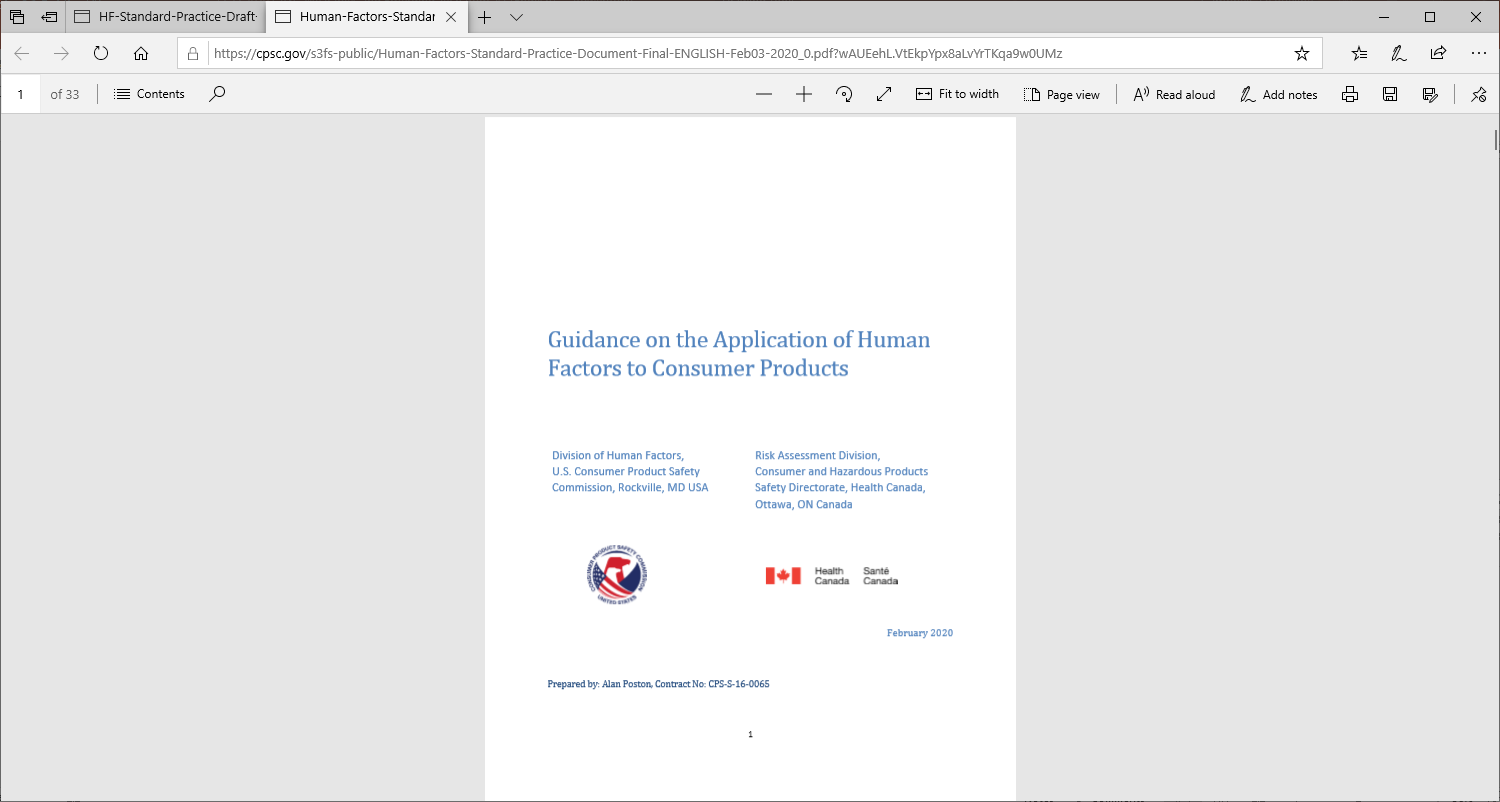 Guidance on the Application of Human Factors to Consumer Products
https://cpsc.gov/s3fs-public/Human-Factors-Standard-Practice-Document-Final-ENGLISH-Feb03-2020_0.pdf?wAUEehL.VtEkpYpx8aLvYrTKqa9w0UMz
National Electronic Injury Surveillance System (NEISS)
https://www.cpsc.gov/cgibin/NEISSQuery/home.aspx 

Consumer Product Safety Risk Management System (CPSRMS)
https://saferproducts.gov/
CPSC Data Resources